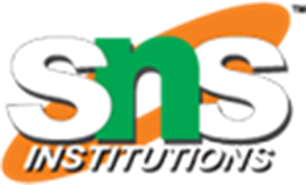 Lesson-2
THE REGIONAL KINGDOMS-1
1/36
Prepare a newspaper report on any  temple/Church /Mosque of India.
THE REGIONAL KINGDOMS/INTEGRATED SOCIAL SCIENCE/Mrs Sujatha/Social Science/SNS Academy
6/27/2020
2/36
Kingdoms of Northern India:
The  Rajputs: Derived from the sanskrit word ‘rajaputra’.
Kshatriyas
SURYA VANSHI
CHANDRAVANSHI
AGNIKULA

Tomars of Delhi
Chauhans of Rajasthan
Solankis of Gujarat
Paramaras of Malwa
Gahadavalas of Kanauj
Chandellas of bundlekhand
Ghaznavids
Ghorids
THE REGIONAL KINGDOMS/INTEGRATED SOCIAL SCIENCE/Mrs Sujatha/Social Science/SNS Academy
6/27/2020
3/36
TOMARS OF DELHI
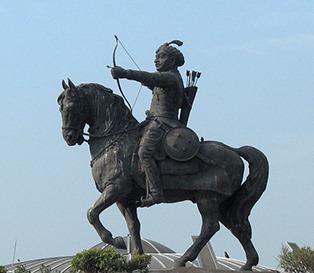 The Tomar ruler Anangpal Tomar,
 founded the city of Dhillika(Delhi) in the eighth century.
THE REGIONAL KINGDOMS/INTEGRATED SOCIAL SCIENCE/Mrs Sujatha/Social Science/SNS Academy
4/36
6/27/2020
Chauhans of Rajasthan
Prithviraj Chauhan
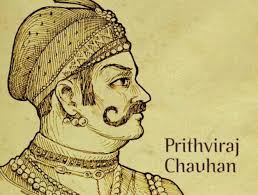 Chauhans were also known as Chahamanas.

The most powerful Chauhan ruler was
       Prithviraj chauhan.
THE REGIONAL KINGDOMS/INTEGRATED SOCIAL SCIENCE/Mrs Sujatha/Social Science/SNS Academy
5/36
6/27/2020
QUESTIONS RELATED TO THE ABOVE SLIDES

 1) How did the Rajputs explain their origin?

 2) Who founded the city of Dhillika?

 3) Who was the most important ruler of the Chauhans?
THE REGIONAL KINGDOMS/INTEGRATED SOCIAL SCIENCE/Mrs Sujatha/Social Science/SNS Academy
6/27/2020
6/36
Solankis of Gujarat or Chalukyas of Gujarat
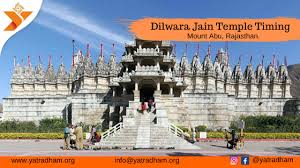 Siddaraja was the most powerful ruler of this dynasty.
    The Dilwara temple at Mt Abu and the 
    Sun temple at Modhera were built by the Solankis.
Dil
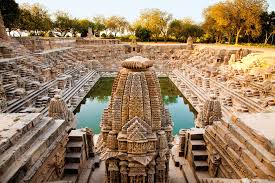 THE REGIONAL KINGDOMS/INTEGRATED SOCIAL SCIENCE/Mrs Sujatha/Social Science/SNS Academy
7/36
6/27/2020
PARAMARAS OF MALWA
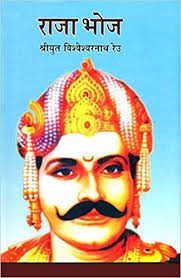 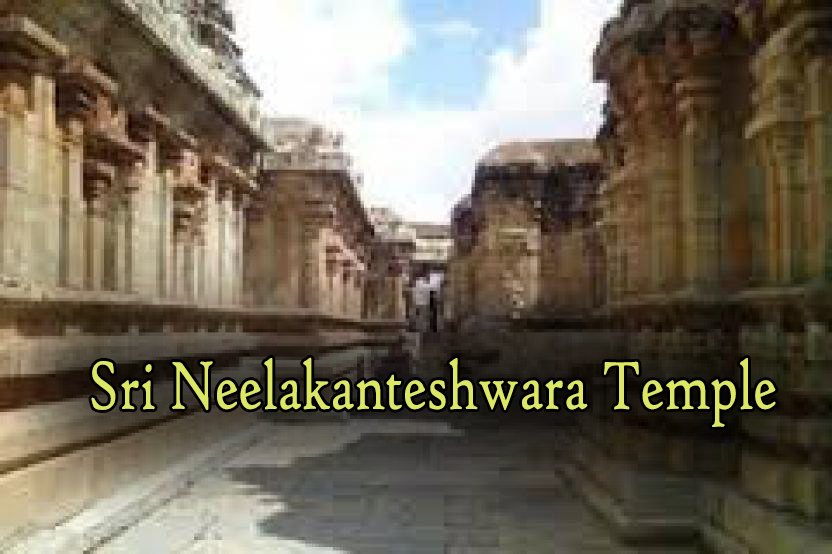 Neelakanteswara temple at Udaipur was built by Paramara.
Bhoja Paramara was a powerful ruler.
THE REGIONAL KINGDOMS/INTEGRATED SOCIAL SCIENCE/Mrs Sujatha/Social Science/SNS Academy
8/36
6/27/2020
Gahadavalas of kanauj
Gahadavalas ruled over Kanauj.

The Gahadavala King Jaichandra 
was defeated by Mohammed Ghori in 1194.
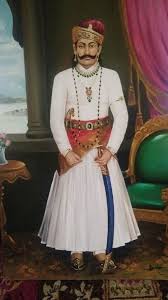 THE REGIONAL KINGDOMS/INTEGRATED SOCIAL SCIENCE/Mrs Sujatha/Social Science/SNS Academy
6/27/2020
9/36
Chandellas of Bundlekhand
They were ruling the land between Yamuna and Narmada rivers.

 Khajuraho was the capital.

Kirthivarman was the most important ruler.
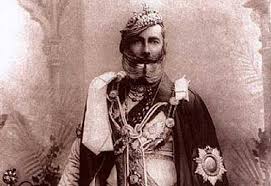 6/27/2020
THE REGIONAL KINGDOMS/INTEGRATED SOCIAL SCIENCE/Mrs Sujatha/Social Science/SNS Academy
10/36
QUESTIONS RELATED TO ABOVE SLIDES


Name the two temples built by the Solankis of Gujarat.
To which dynasty did King Kirthivarman belong?
THE REGIONAL KINGDOMS/INTEGRATED SOCIAL SCIENCE/Mrs Sujatha/Social Science/SNS Academy
6/27/2020
11/36
The Ghaznavids
Mohammed Ghazni:
Ruler of Ghazni
In 26 yrs he invaded India 17 times
He looted India.
He attacked rich temples and towns.
Precious stones embedded in the temple walls were taken out.
He carried away all the booty to Ghazni and built a beautiful mosque, library and museum.
He died in 1030.
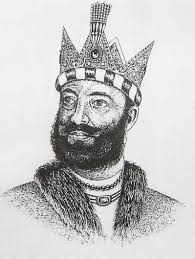 THE REGIONAL KINGDOMS/INTEGRATED SOCIAL SCIENCE/Mrs Sujatha/Social Science/SNS Academy
12/36
6/27/2020
The Ghorids
Mohammed Ghori was an ambitious ruler.
He invaded India not only for wealth but even to build an empire.
In the first battle of Tarain,1191, Mohammed Ghori was defeated by Prithviraj chauhann.
In the second battle of Tarain, in 1192,Mohammed Ghori defeated Prithviraj Chauhan.
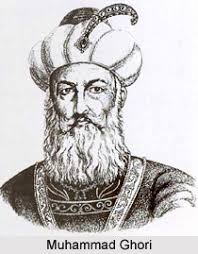 THE REGIONAL KINGDOMS/INTEGRATED SOCIAL SCIENCE/Mrs Sujatha/Social Science/SNS Academy
13/36
6/27/2020
Struggle for Kanauj
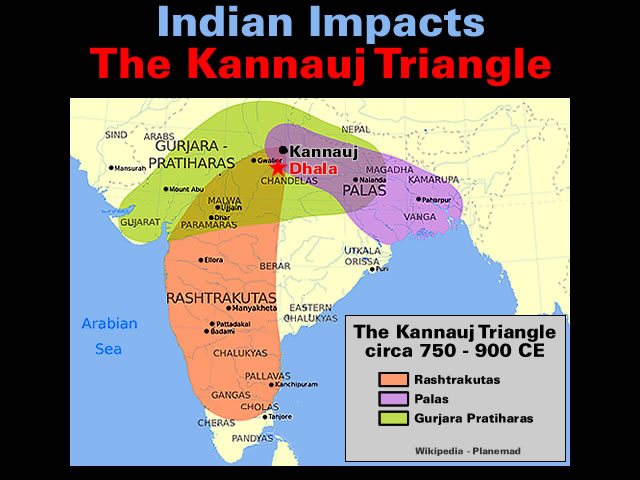 Kanauj was rich in minerals, agriculture and trade of the entire
Ganga valley.
In the 8th  century, the Palas, Gurjara Pratiharas and Rashtrakutas were engaged in tripartite struggle to control Kanauj.
This struggle lasted for 2 centuries and weakened all the three dynasties .
THE REGIONAL KINGDOMS/INTEGRATED SOCIAL SCIENCE/Mrs Sujatha/Social Science/SNS Academy
14/36
6/27/2020
THE PALAS
GOPALA  was the first ruler.
Dharmapala and Devapala were the powerful rulers of this dynasty.

   The country attained  great prosperity during the rule of Palas.
They followed Buddhism.
Built stupas.
Gave money to monasteries.
THE REGIONAL KINGDOMS/INTEGRATED SOCIAL SCIENCE/Mrs Sujatha/Social Science/SNS Academy
15/36
6/27/2020
THE PALAS
DHARMAPALA’S EXPANSION
DEVAPALA’S EXPANSION
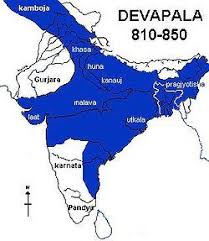 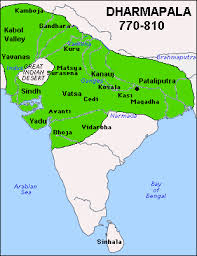 THE REGIONAL KINGDOMS/INTEGRATED SOCIAL SCIENCE/Mrs Sujatha/Social Science/SNS Academy
16/36
6/27/2020
QUESTIONS RELATED TO ABOVE SLIDES.


Give a brief description about Mohammed Ghazni.
2) Explain the first and second battles of Tarain.
3) What do you understand by the statement:
‘The country attained  great prosperity during the rule of Palas’.
THE REGIONAL KINGDOMS/INTEGRATED SOCIAL SCIENCE/Mrs Sujatha/Social Science/SNS Academy
6/27/2020
17/36
THE GURJARA PRATHIHARAS
King Bhoja was the most famous ruler.
He conquered Kanauj.
His son was Mahendrapala.
This kingdom became weak after his death.
In 1018 Mohammed Ghazni defeated  the Pratihara ruler and the dynasty came to an end.
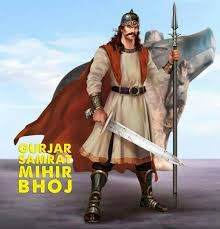 THE REGIONAL KINGDOMS/INTEGRATED SOCIAL SCIENCE/Mrs Sujatha/Social Science/SNS Academy
6/27/2020
18/36
THE RASHTRAKUTAS
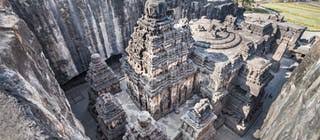 Famous rulers:
Dantidurga
Krishna-1
Capital city:    Malkhed
                                         Palas
Fought against              Pratiharas
                                             Pallavas
                                            Cholas
                                            Pandyas
They became weak.
ImportantT emples :
Kailasa temple at Ellora.
Rock cut caves at Elephanta.
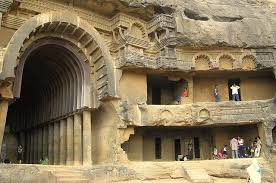 THE REGIONAL KINGDOMS/INTEGRATED SOCIAL SCIENCE/Mrs Sujatha/Social Science/SNS Academy
19/36
6/27/2020
OTHER KINGDOMS
YADAVAS OF DEVAGIRI
CHALUKYAS OF KALYANI
Founder of yadavas:
    Bhillama.

Ruled between Narmada and Godavari.

They were annexed y the Khalji rulers.
They were also known as
     the Later chalukyas or the  western Chalukyas.
Greatest ruler  :
   Vikramanka
   Built temples at Aihole, Badami , Pattadakal.
THE REGIONAL KINGDOMS/INTEGRATED SOCIAL SCIENCE/Mrs Sujatha/Social Science/SNS Academy
6/27/2020
20/36
OTHER KINGDOMS
KAKATIYAS OF WARANGAL
HOYSALAS OF DWARASAMUDRA
Ruled between Godavari and Krishna.
They followed:
                Shaivism
                 Jainism 
                 vaishnavism
 They were conquered by Delhi Sultanate.
Ruled the region of Karnataka. 
Famous king was Vishnuvardhan.
They were defeated by Delhi sultanate.
Hoysaleshwara temple:
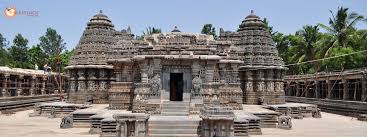 THE REGIONAL KINGDOMS/INTEGRATED SOCIAL SCIENCE/Mrs Sujatha/Social Science/SNS Academy
21/36
6/27/2020
QUESTIONS RELATED TO ABOVE SLIDES

Who was Mahendrapala?
Name any two temples of the Rashtrakuta period.
Which region did the Hoysalas of Dwarasamudra rule?
THE REGIONAL KINGDOMS/INTEGRATED SOCIAL SCIENCE/Mrs Sujatha/Social Science/SNS Academy
6/27/2020
22/36
KINGDOMS OF SOUTH INDIA
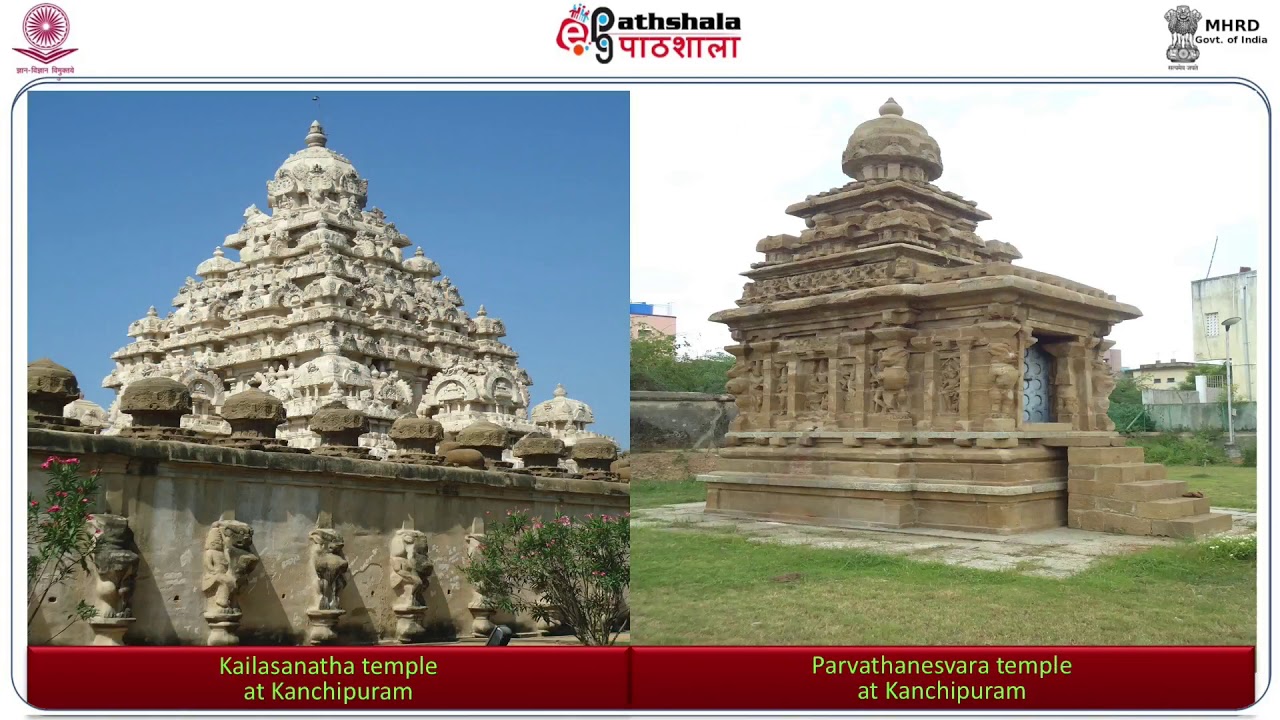 THE PAllAVAS
THE PALLAVAS
Capital city: Kanchi.

Built many beautiful temples.

In the ninth century Cholas defeated the Pallavas and ended their rule.
THE REGIONAL KINGDOMS/INTEGRATED SOCIAL SCIENCE/Mrs Sujatha/Social Science/SNS Academy
23/36
6/27/2020
THE PANDYAS
MARCO POLO
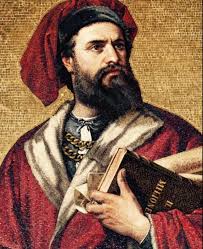 Capital city: Madurai.

Marco Polo visited Pandian Kingdom.

The Pandyas declined in the fourteenth century.
THE REGIONAL KINGDOMS/INTEGRATED SOCIAL SCIENCE/Mrs Sujatha/Social Science/SNS Academy
6/27/2020
24/36
THE CHOLAS
Powerful empire in South India.
They are known as ‘ Imperial Cholas’.

Ruled for four centuries.
Capital city: Tanjavur

First chola ruler: Vijayalaya
Parantaka  conquered Madurai from Pandayas.
Krishna –III (Rashtrakuta king )defeated Parantaka in the battle of Takkolam.
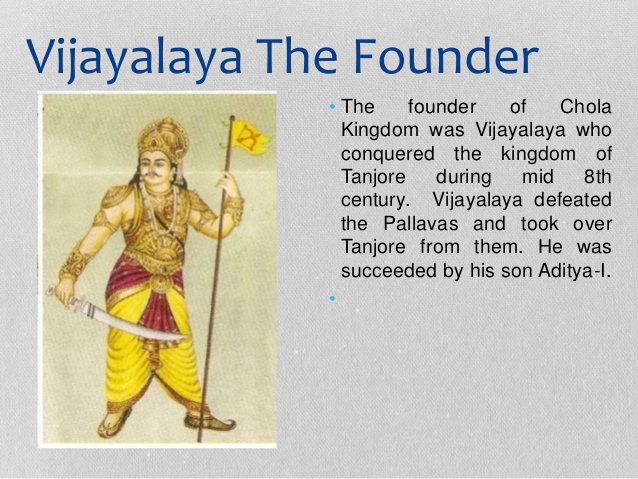 THE REGIONAL KINGDOMS/INTEGRATED SOCIAL SCIENCE/Mrs Sujatha/Social Science/SNS Academy
6/27/2020
25/36
RAJARAJA CHOLA
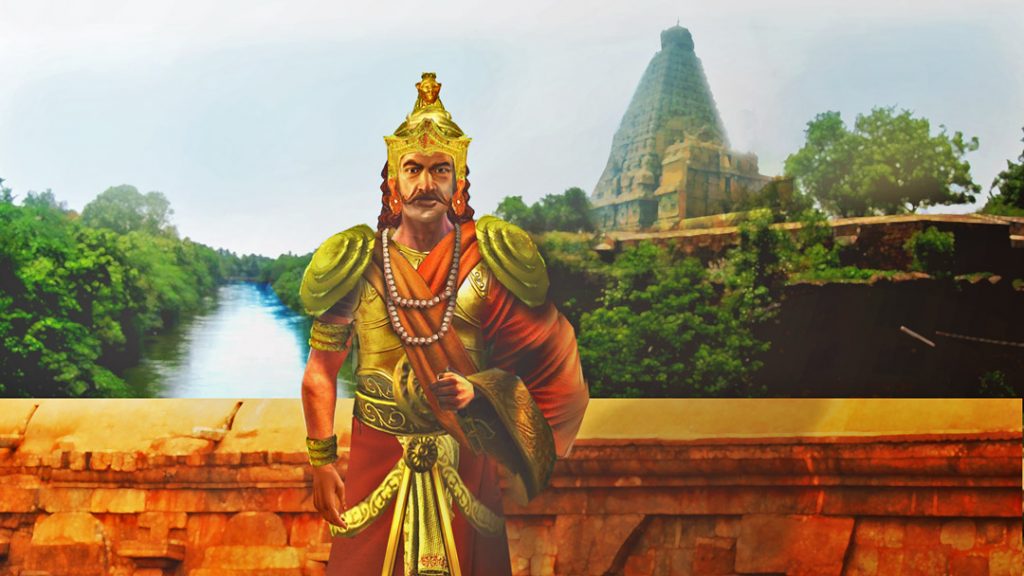 He was also known as Rajaraja-1
He was a brilliant commander.
Built a strong navy to control trade along coastal areas.

Chola’s fleet captured Srilanka and Maldives..
THE REGIONAL KINGDOMS/INTEGRATED SOCIAL SCIENCE/Mrs Sujatha/Social Science/SNS Academy
26/36
6/27/2020
QUESTIONS RELATED TO ABOVE SLIDES

Which was capital city of the Pallavas?
Name the most powerful dynasty of south India.
Can you name the foreigner who visited the kingdom of Pandyas?
THE REGIONAL KINGDOMS/INTEGRATED SOCIAL SCIENCE/Mrs Sujatha/Social Science/SNS Academy
6/27/2020
27/36
RAJENDRA CHOLA
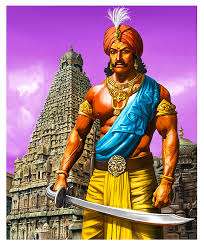 He was the son of Rajaraja chola.

After defeating the Cheras, the chalukyas, and Palas, he called himself  Gangaikonda Chola.

He built a new capital called Gangaikondacholapuram.

He defeated the king of Srivijaya and conquered straits of Molucca.
Trade with South East Asia  made them more  wealthy.
6/27/2020
THE REGIONAL KINGDOMS/INTEGRATED SOCIAL SCIENCE/Mrs Sujatha/Social Science/SNS Academy
28/36
CULTURAL ACHIEVEMENTS
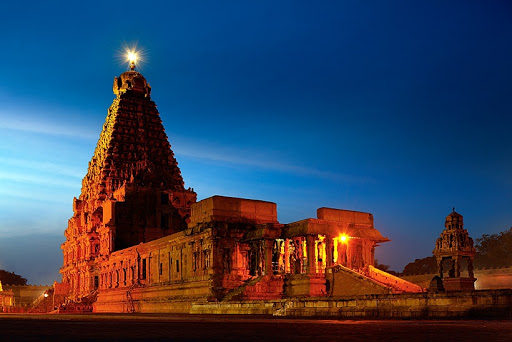 Cholas were great temple builders.
Brihadeshwara temple at Thanjavur is the finest example of Chola architecture.

It is now a
 WORLD HERITAGE SITE.
THE REGIONAL KINGDOMS/INTEGRATED SOCIAL SCIENCE/Mrs Sujatha/Social Science/SNS Academy
6/27/2020
29/36
CULTURAL ACHIEVEMENTS
LANGUAGE AND LITERATURE
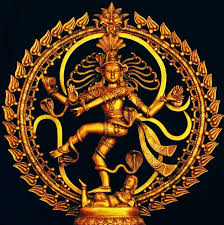 SCULPTURE
The Cholas excelled in making images of Gods and Goddesses.
They were either in stone or bronze.
The bronze image of Lord Nataraja- Lord of dance is one of the finest specimens of Chola art.
THE REGIONAL KINGDOMS/INTEGRATED SOCIAL SCIENCE/Mrs Sujatha/Social Science/SNS Academy
30/36
6/27/2020
LANGUAGE AND LITERATURE
Regional languages like tamil, telugu and kannada witnessed growth.

Many literary works were translated into these languages.
THE REGIONAL KINGDOMS/INTEGRATED SOCIAL SCIENCE/Mrs Sujatha/Social Science/SNS Academy
31/36
6/27/2020
QUESTIONS RELATED TO ABOVE SLIDES
Identify the personality:
Clue -1 , He was a chola king.
Clue -2, Son of Raja Raja chola
Clue -3, He built Gangaikondacholapuram.
                                               ?
THE REGIONAL KINGDOMS/INTEGRATED SOCIAL SCIENCE/Mrs Sujatha/Social Science/SNS Academy
6/27/2020
32/36
ADMINISTRATION
Special feature: Local self government.
Village(Two assemblies)

         Ur               Sabha
They also formed sub committees,

Measurement of land under cultivation
Calculation of tax and its collection
Settlement of  disputes
Sharing of water
Repairing water tanks and irrigation cannals 
    were looked after by sub committees.
Each valanadu consisted of number of villages( nadu or kurram)
There were many towns or nagarams such as Tanjore, Kanchi, Puhar.
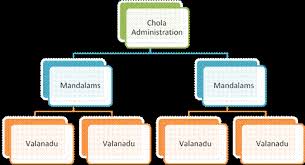 THE REGIONAL KINGDOMS/INTEGRATED SOCIAL SCIENCE/Mrs Sujatha/Social Science/SNS Academy
33/36
6/27/2020
AGRARIAN EXPANSIONS
There were some new developments in agriculture.
Barren and forest land was made fit for cultivation.
Irrigation facilities were extended in new areas.
Better productivity became the primary concern.
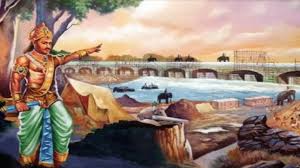 THE REGIONAL KINGDOMS/INTEGRATED SOCIAL SCIENCE/Mrs Sujatha/Social Science/SNS Academy
34/36
6/27/2020
NEW PHILOSOPHIES AND BHAKTI
SHANKARACHARYA
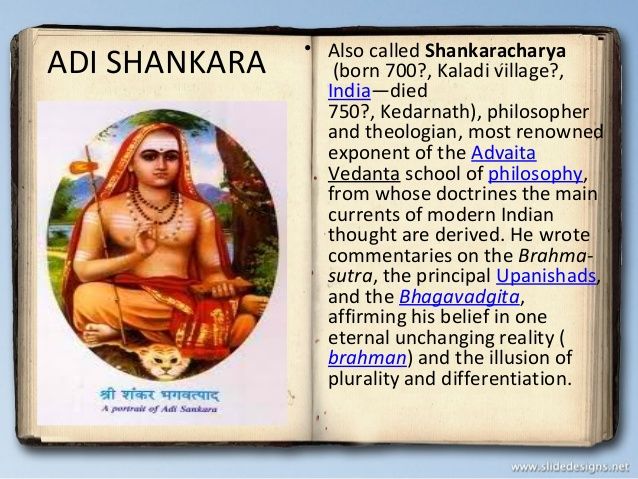 BASAVA
Basava founded the ‘lingayat’ sect in 12th century.
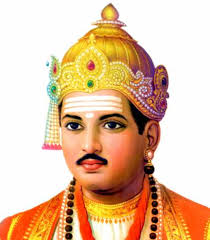 6/27/2020
THE REGIONAL KINGDOMS/INTEGRATED SOCIAL SCIENCE/Mrs Sujatha/Social Science/SNS Academy
35/36
REFERENCES

rsgr.in/sh0071
https://www.youtube.com/watch?v=XzjIdWeiDe8
https://www.youtube.com/watch?v=rfHbFV8om4o
https://www.youtube.com/watch?v=fvg44T7U0jg
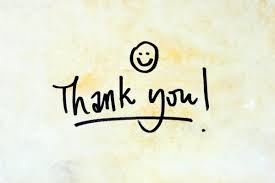 THE REGIONAL KINGDOMS/INTEGRATED SOCIAL SCIENCE/Mrs Sujatha/Social Science/SNS Academy
6/27/2020
36/36